13 bonnes idées dans notre région pour attirer, accueillir et retenir
MRC des sources
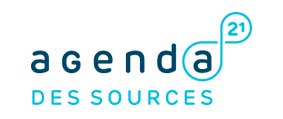 Porteur : MRC des Sources

Outil de planification intersectoriel qui permettra d’agir localement sur le développement de la région en respect des personnes qui l’habitent, des ressources qui s’y retrouvent et des moyens disponibles.
La MRC des Sources est la première au Québec à entreprendre cette démarche à l’échelle d’une MRC.
MRC de Memphrémagog
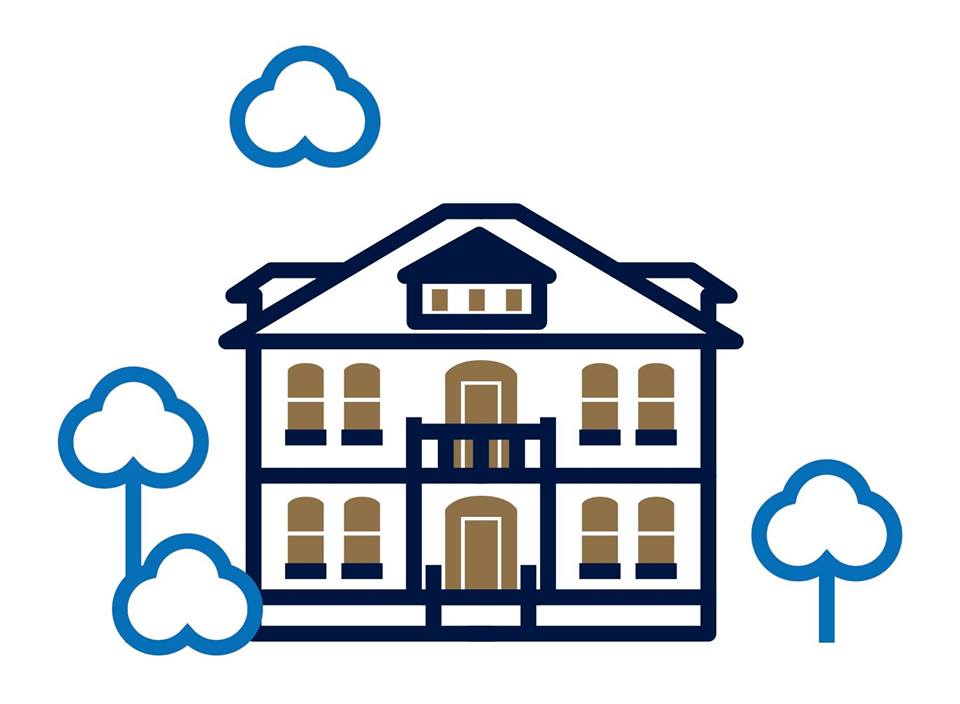 Porteur : Auberge jeunesse Magog-Orford

Besoin d’hébergement à coût modique dans la MRC
L’Auberge permet également de répondre aux besoins des entreprises vivant un enjeu quant à la disponibilité de logements temporaires pour leurs employés nouvellement embauchés.
MRC de BROME-MISSISQUOI
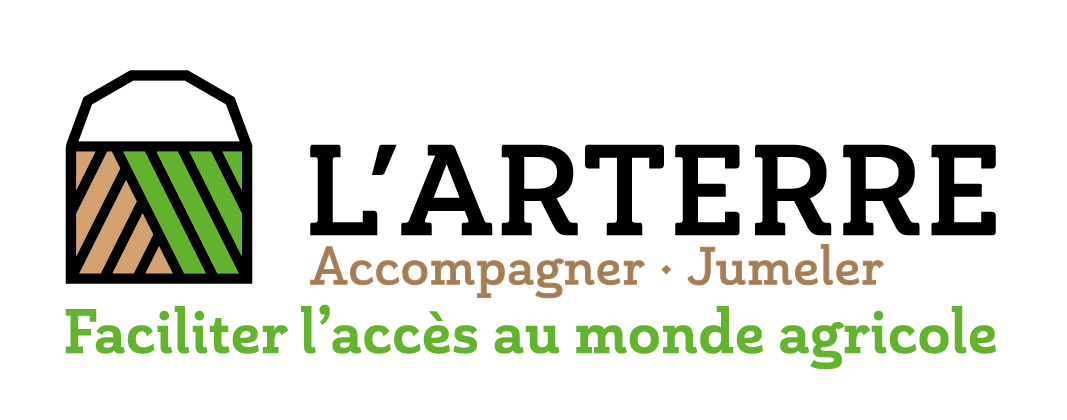 Porteur : MRC de Brome-Missisquoi
 
Service de maillage axé sur l’accompagnement et le jumelage entre aspirants-agriculteurs et propriétaires
Initiative exportée à l’échelle du Québec (Arterre)
[Speaker Notes: Dans la MRC de Brome-Missisquoi, la valeur moyenne des fermes a été multipliée par 1,5 en 10 ans.]
MRC de Coaticook
Porteur : MRC de Coaticook

Nouveau fonds lancé en janvier 2018 pour soutenir les entreprises dans leur virage-innovation.
Destiné aux entreprises manufacturières, agricoles et agroalimentaires pour répondre à une situation de pénurie de main-d’œuvre.
MRC DU GRANIT
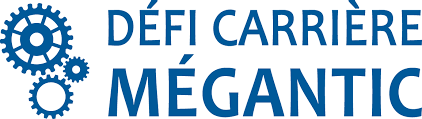 Porteurs : MRC du Granit et Société de développement économique du Granit

Programme d’attraction et de rétention de main-d’œuvre 
Offre aux personnes disponibles à l’emploi, au Québec comme ailleurs, une banque d’emplois spécialisés ou non-spécialisés.
MRC du Haut-Saint-François
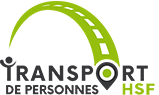 Porteur : MRC du Haut-Saint-François

Centre de mobilité visant à offrir des services pour le transport de personnes sur le territoire du Haut-Saint-François et à l’extérieur
Parcours avec horaires fixes et circuits sur réservation
MRC du Val-Saint-François
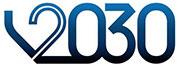 Porteur : Valcourt 2030

Vision de développement économique, social et culturel pour la Ville de Valcourt et la Municipalité du Canton de Valcourt.
Démarche en mode de codesign visant à mobiliser les citoyens, les élus et tout autre acteur influent pour ensemble imaginer et bâtir l’avenir
MRC de Haute-Yamaska
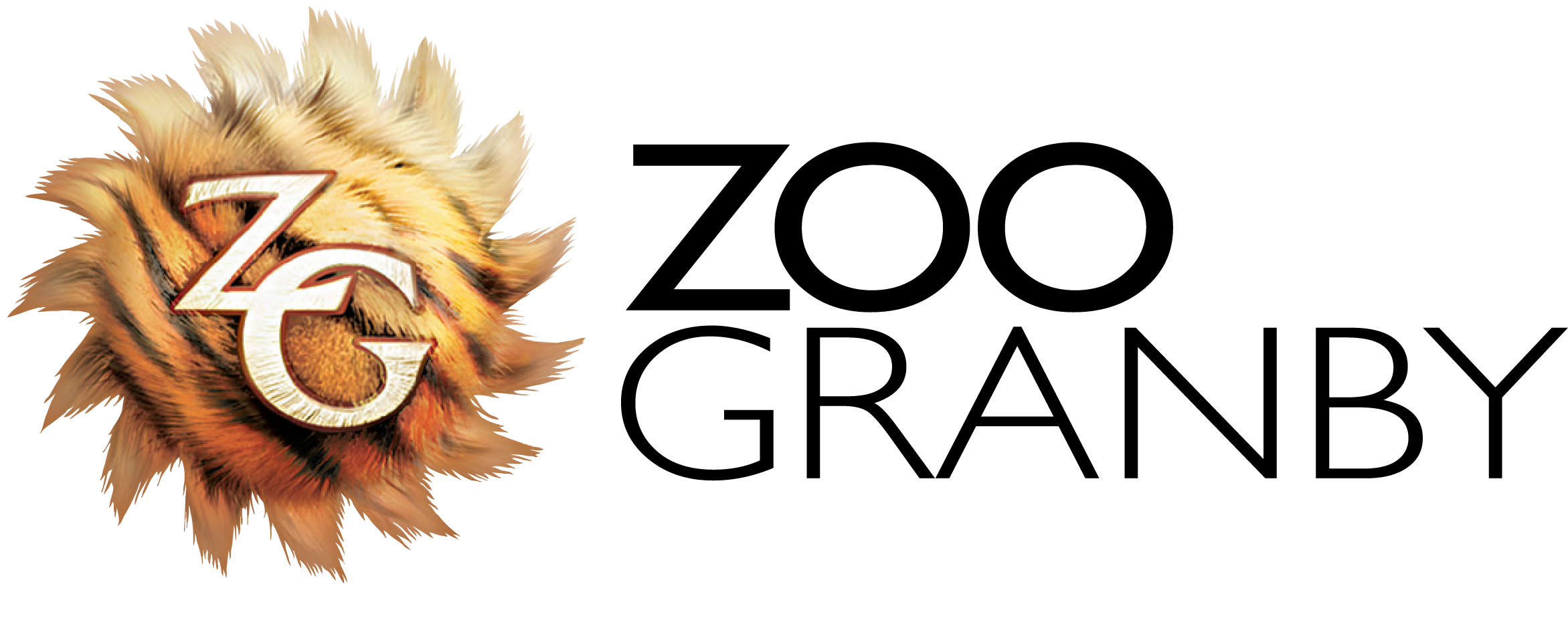 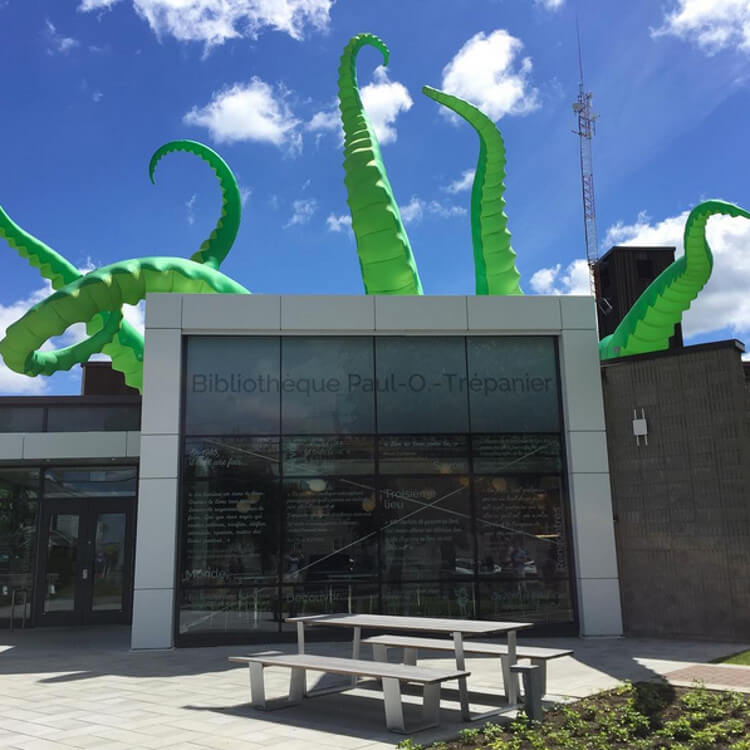 Porteur : Commerce tourisme Granby région

Déploiement d’une image de marque en lien avec le Zoo de Granby dans la ville
Rendre la ville rayonnante et ludique afin d’augmenter le sentiment d’appartenance
Sherbrooke
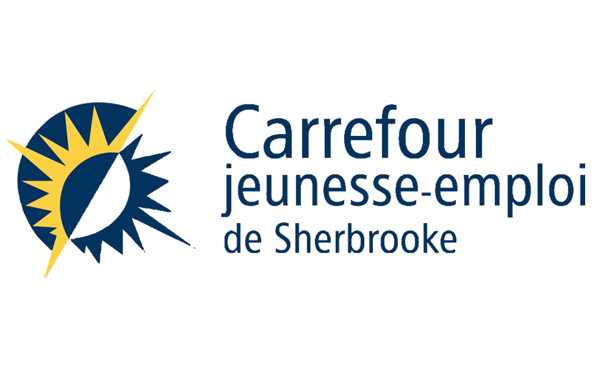 Porteur : Carrefour jeunesse-emploi de Sherbrooke

Mise en place d’une politique de conciliation travail / famille
Impact direct sur l’attraction et la rétention de travailleurs
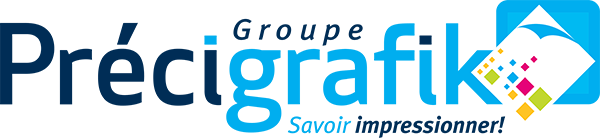 Porteur : Précigrafik

Développement d’une image de marque employeur 
Horaires flexibles aux employés de tous les départements
Estrie
Porteur : Pro-Gestion Estrie

Plateforme de recherche d’emploi, sur laquelle les employeurs peuvent inscrire leurs offres d’emploi. 
Partenariat avec J’adopte l’Estrie qui permet aux étudiants internationaux de créer leur profil sur le site web afin d’informer les employeurs de leur disponibilité à travailler.
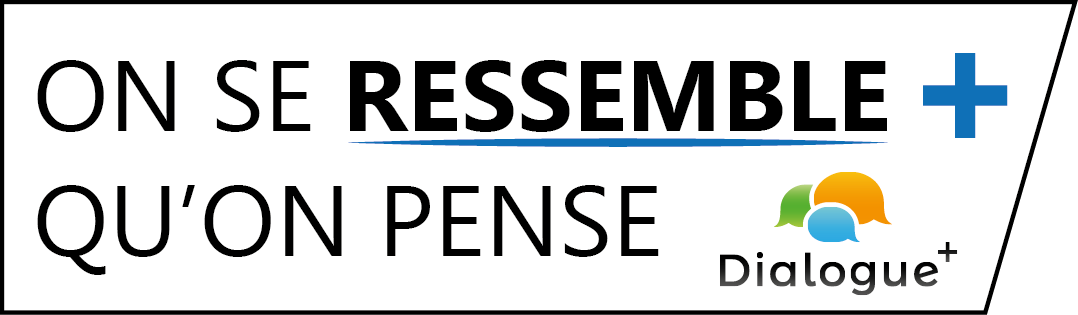 Porteurs : Actions interculturelles et Ville de Sherbrooke

Projet pour diminuer la discrimination et la radicalisation à l’égard des personnes immigrantes par  la valorisation du mieux vivre ensemble et du dialogue interculturel
Mettre en valeur les éléments qui nous rassemble, sans toutefois nier les différences
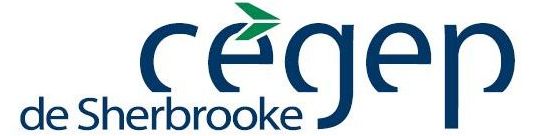 Porteur : Cégep de Sherbrooke et PRIMOM

Formule qui consiste à étaler certains cours de la troisième année du programme sur une quatrième année afin de permettre la réalisation de stages rémunérés durant le parcours d'étude
Formule flexible pour s'adapter aux contraintes des secteurs d'activités
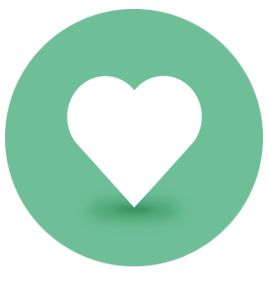 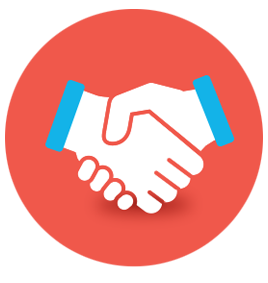 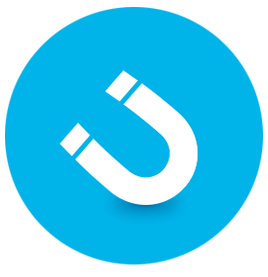